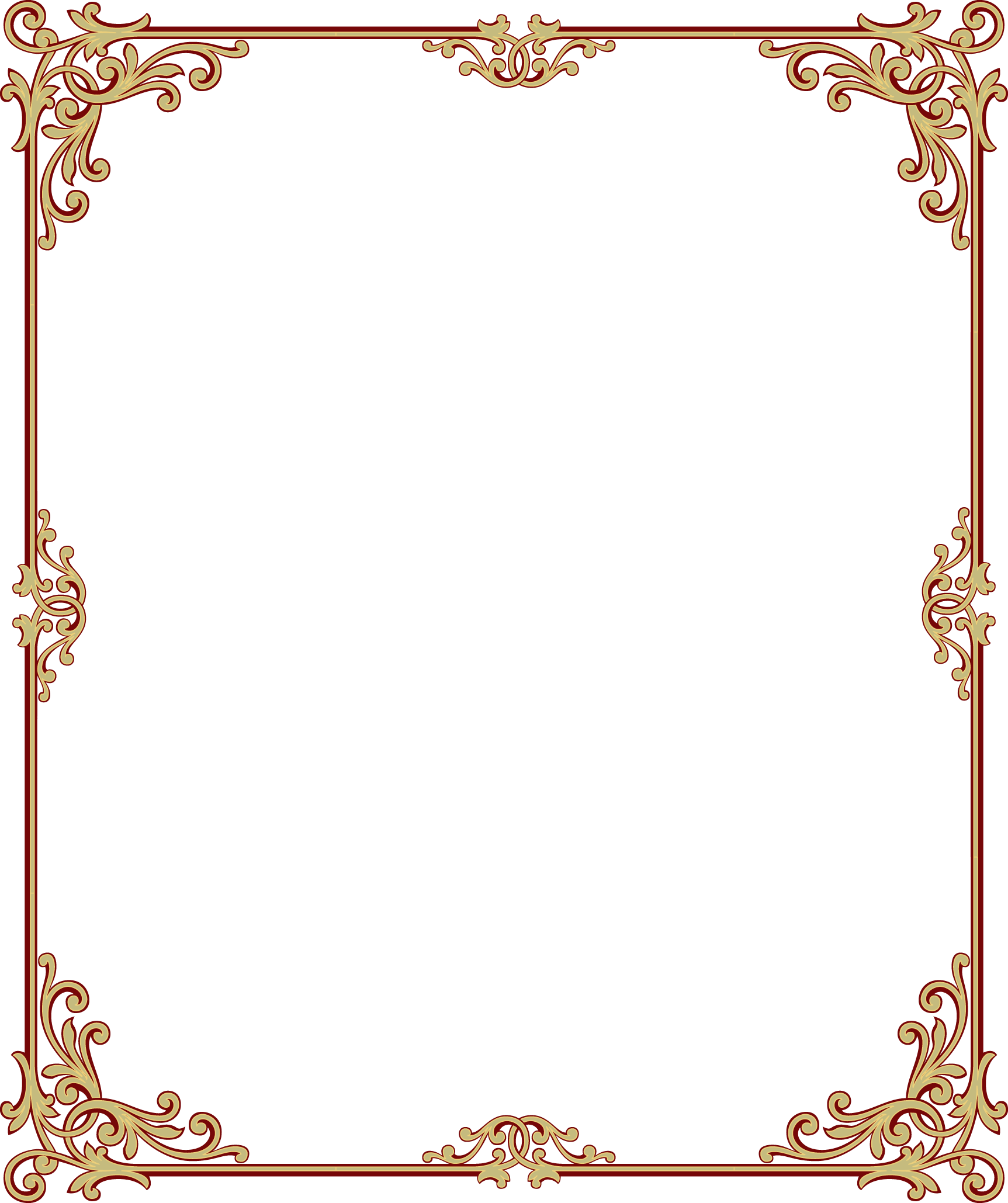 МАОУ Гимназия № 6 г. Тихорецка
Навстречу юбилею
Урок кубановедения 6 класс
Пшеничный Дмитрий Русланович
Определите, где герб Кубани.
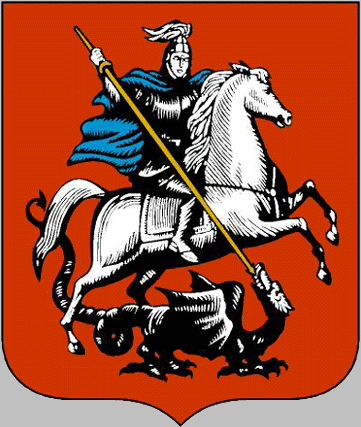 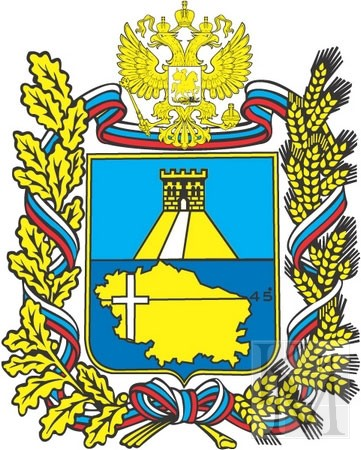 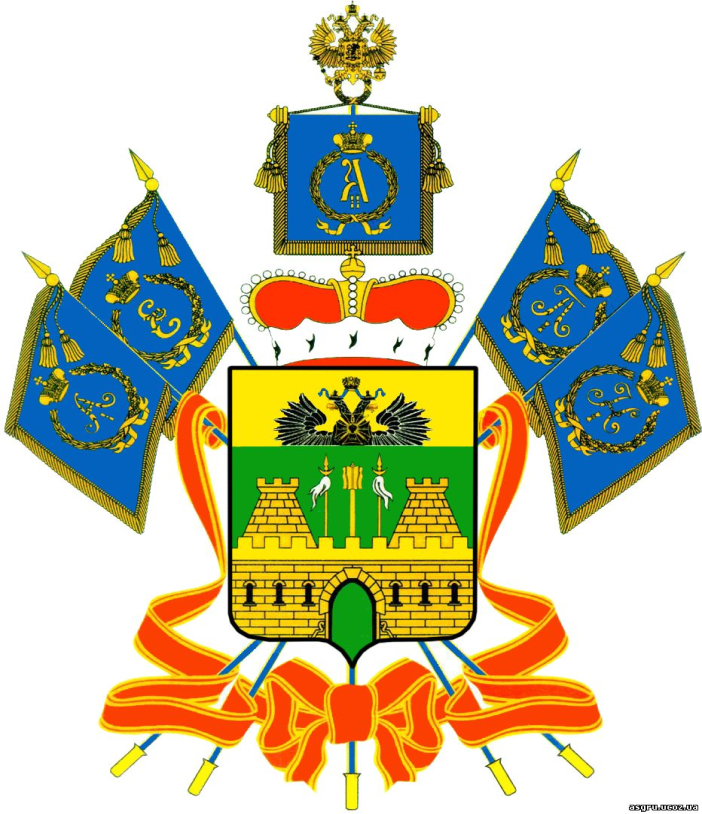 Из предложенного определите флаг краснодарского края.
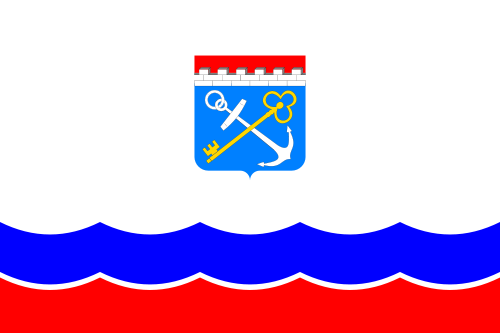 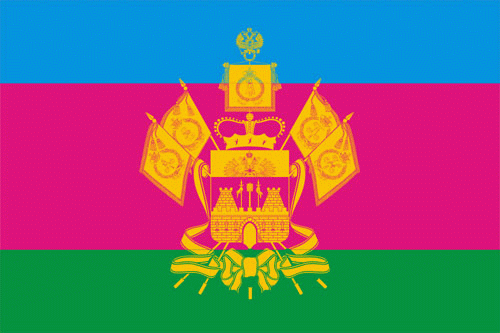 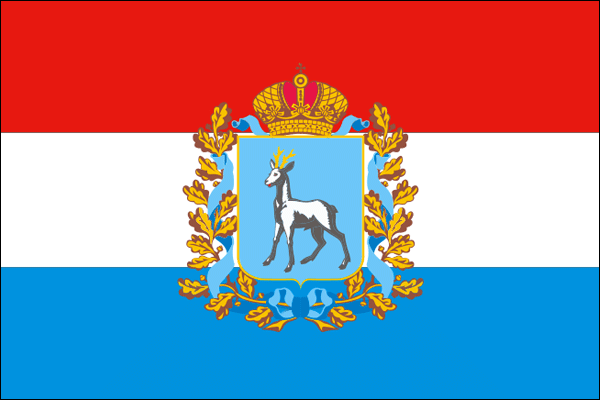 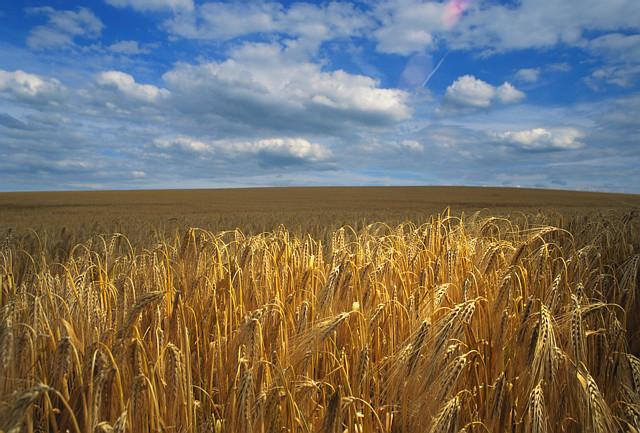 Угадайте гимн Кубани.
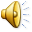 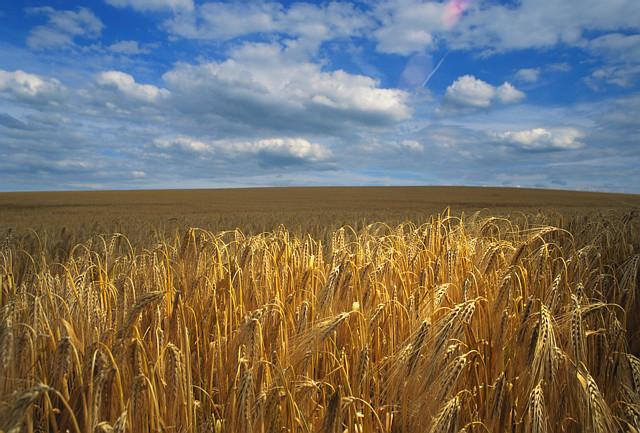 Угадайте гимн Кубани.
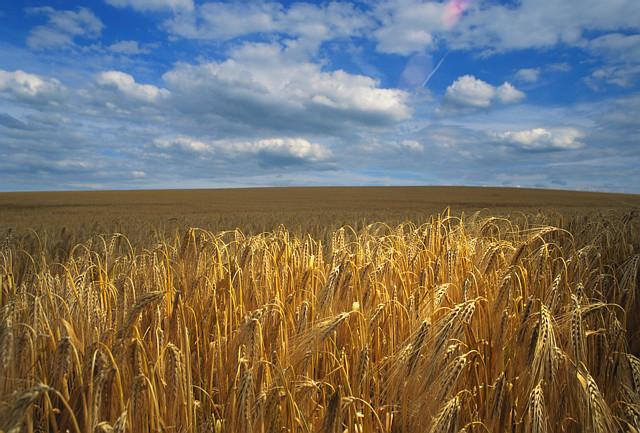 Угадайте гимн Кубани.
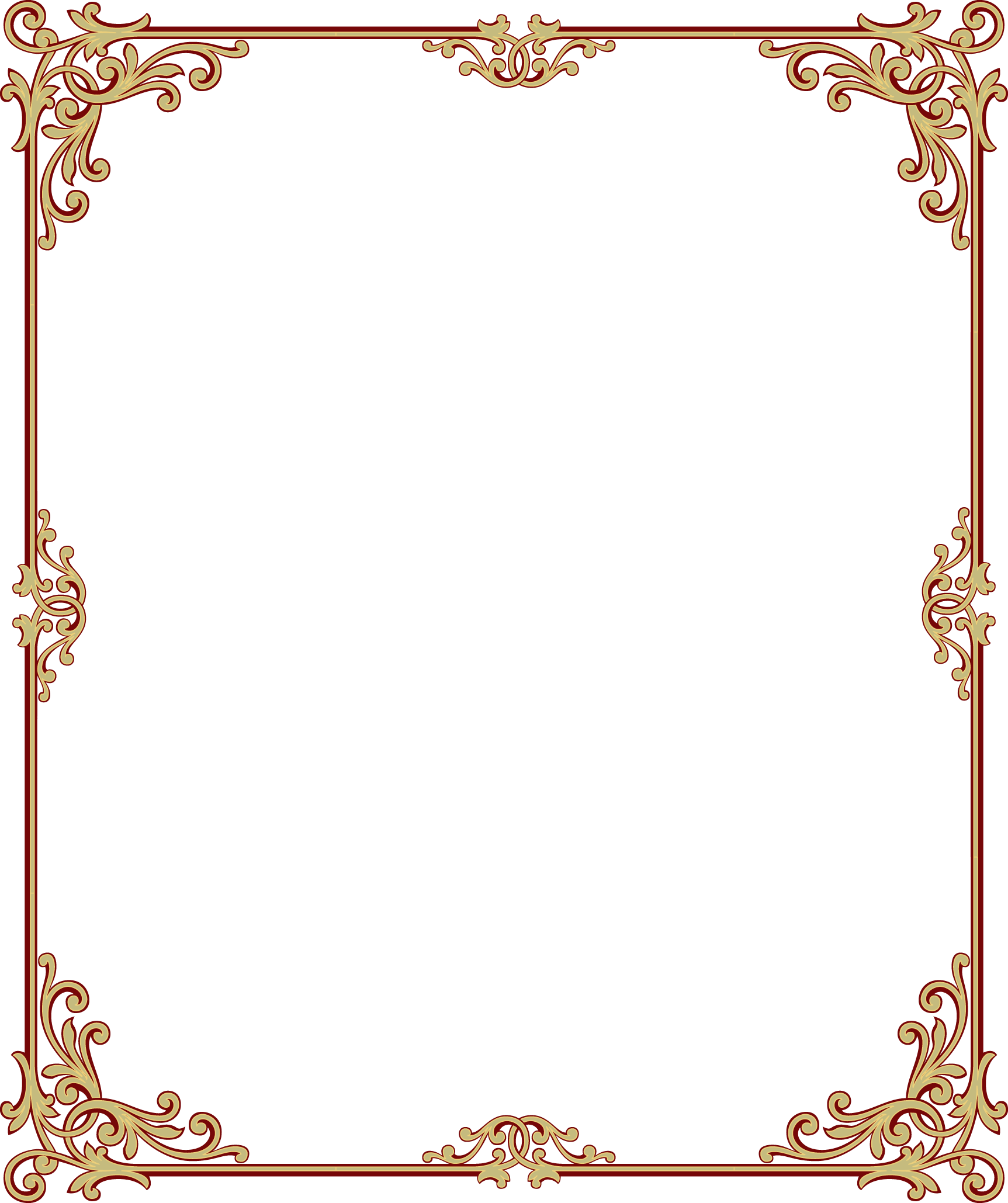 «Познай 
самого себя»
С чем ассоциируются у вас эти картины?
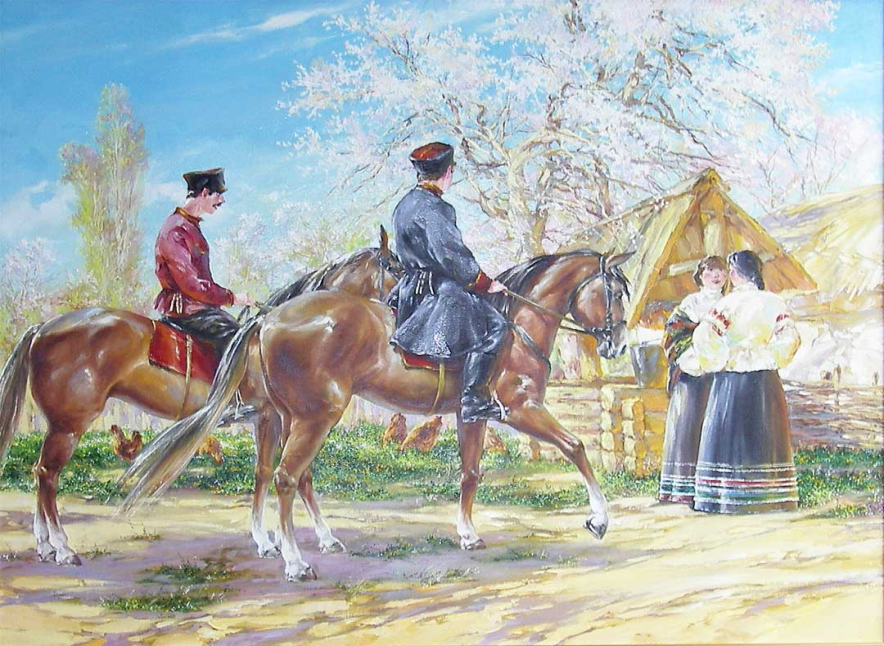 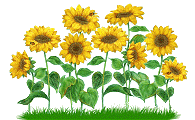 Олег Булгаков
Анатолий Бруно
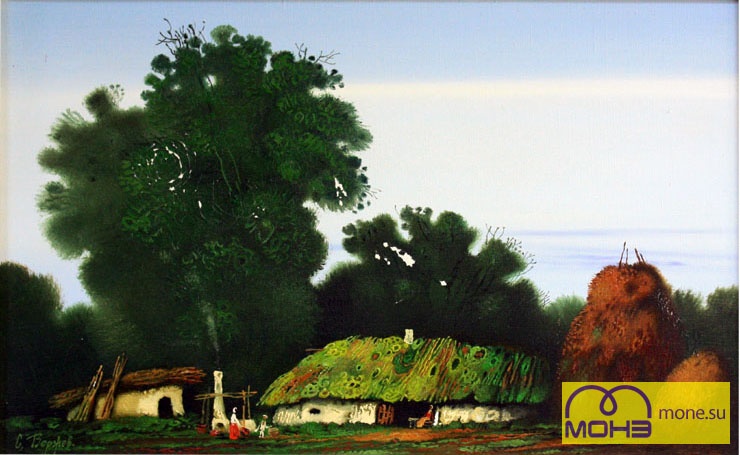 Воржев Сергей
Кубань – житница России
Тема: Навстречу 75-летию Краснодарского края
Цель:  познакомиться с основными вехами истории Кубани, становления и развития нашего региона.
Родного неба милый свет,
Знакомые потоки.
Златые игры первых лет
И первых лет уроки, 
Что вашу прелесть заменит?
О, родина святая,
Какое сердце не дрожит, 
Тебя благословляя …
                      В.Жуковский
Задачи урока:
воспитать уважение к историческому прошлому Кубани;
сформировать представление об образовании Краснодарского края;
повысить интерес учащихся к изучению истории родного края.
Древность земли кубанской.
Кубань в эпоху каменного века и в эпоху бронзы
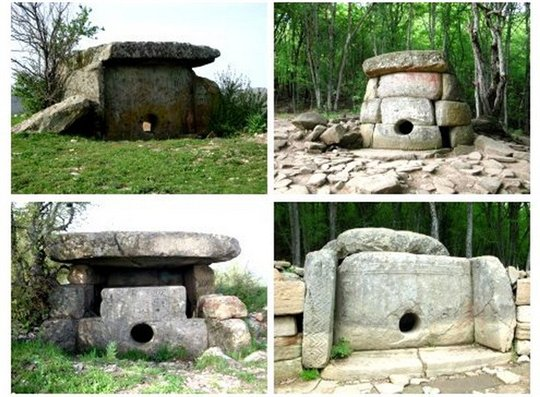 Какую страну символизируют рисунки?
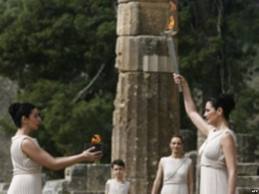 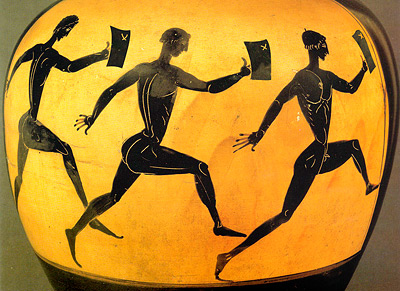 Греция
Греческая колонизация Кубани.
Вопрос.
А какие основные греческие колонии на Черноморском побережье, знаете вы?
1.Гермонасса.

2. Горгиппия.

3.Фанагория.

4.Тиримба.
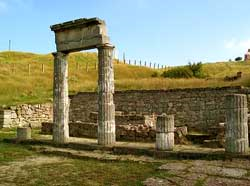 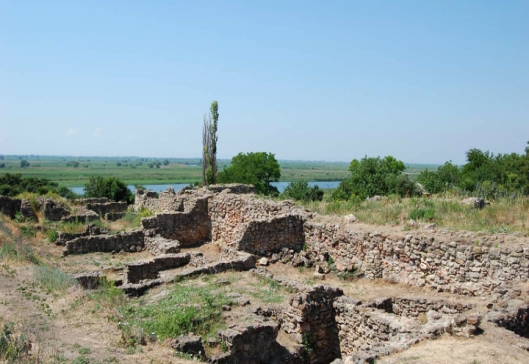 Вопрос.
Какими  были основные занятия жителей колоний?
1.Земледелие.
2. Виноградарство и виноделие.
3. Животноводство.
4. Коневодство.
5.Ремесленное производство.
6. Торговля.
Что здесь изображено?
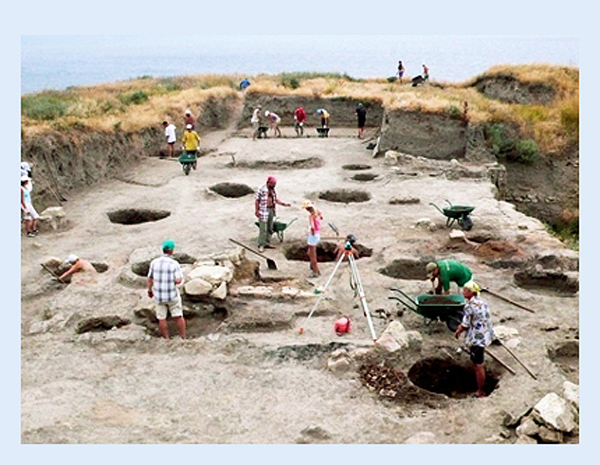 Текст дарственной грамоты:
Черноморскому казачьему войску жалуется «в вечное владение состоящий в области Таврической остров Фанагория со всею землею, лежащею по правую сторону реки Кубани от устья ее к Усть-Лабинскому редуту… чтобы с одной стороны река Кубань, а с другой же Азовское море до Ейского городка служили границею войсковой земли». В обязанность войску вменяется «бдение и стража пограничная». 
  Сей документ подписан 30 июня 1792 года рукою императорского величества.
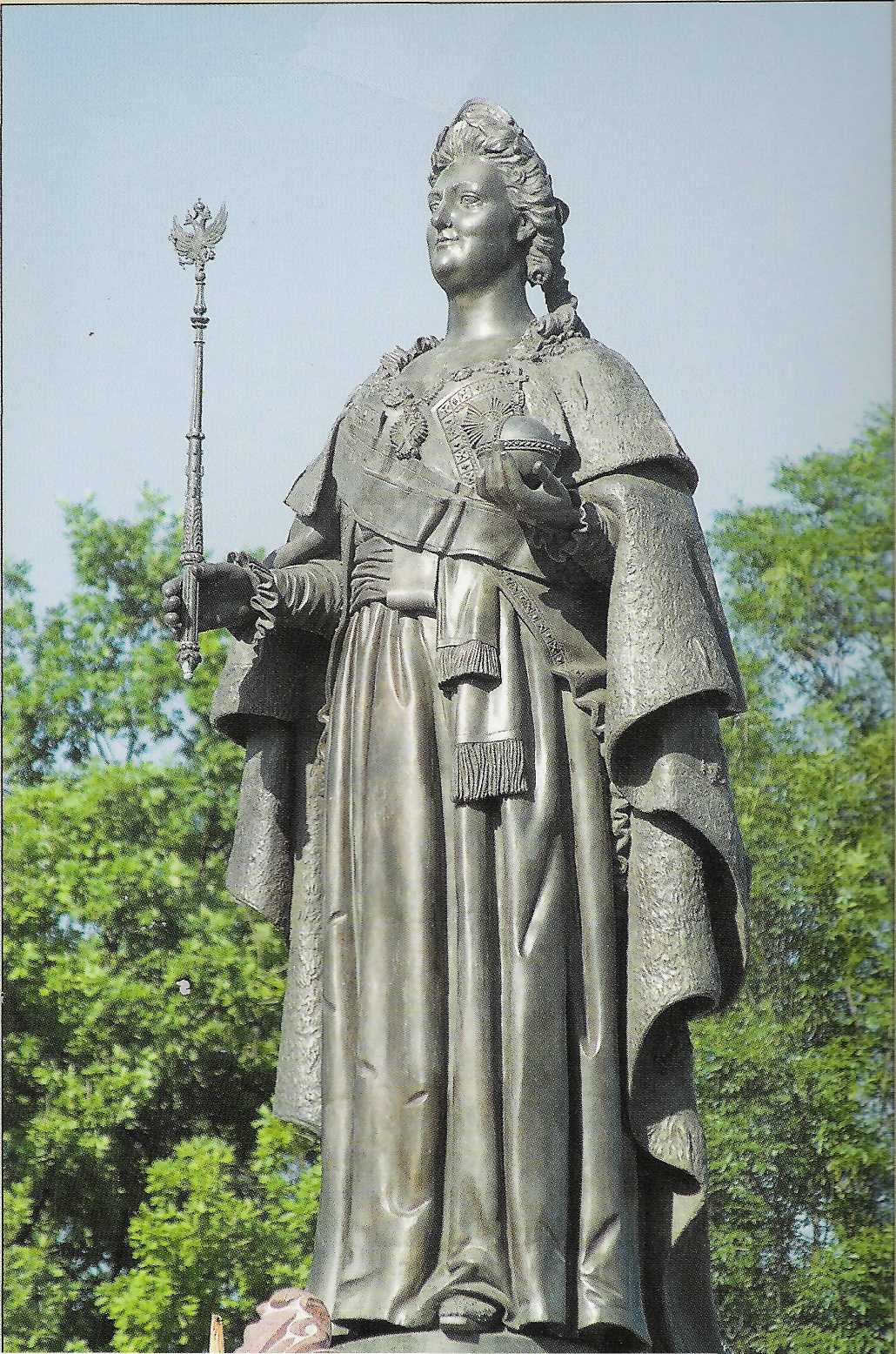 История образования Краснодарского края
Кубань в Российской империи
Северное Прикубанье, где кочевали ногаи, вошло в состав России после ликвидации Крымского ханства в 1783 г. Для защиты пролегшей по Кубани границы сюда в 1793-94 гг. были переселены остатки запорожских казаков, положившие начало освоению края. Административно край получил статус «Земли Черноморского казачьего войска».
Карта переселения Черноморских казаков на Кубань
Образование Кубанской области
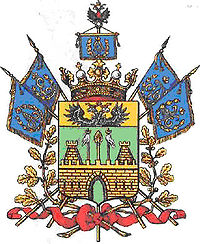 До Октябрьской революции 1917 г. большую часть территории современного Краснодарского края занимала Кубанская область, образованная в 1860 г. из 
    Черноморского казачьего войска, западной части Кавказского линейного казачьего войска .
     Кубанская область являлась территорией 
    Кубанского казачьего войска. 
    В 1900 г. население области насчитывало около 2 млн. человек.
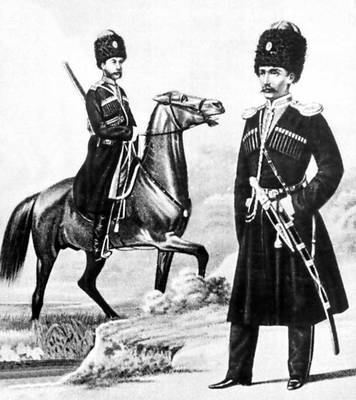 Герб Кубанской области
Преобразования 20-30-х годов ХХ века
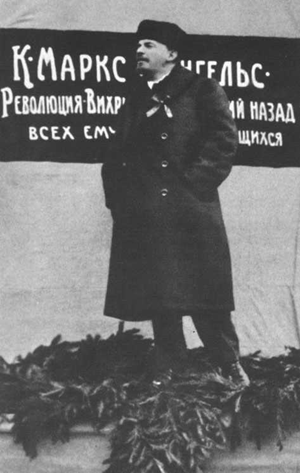 В 1918 году Кубанская область была занята большевиками и включена в территорию Северо-Кавказской Советской Республики. В начале 1920-х гг. регион переживает полосу административно-территориальных изменений, происходивших не только на Кубани, но и по всей советской России. 
В 1924 г. был образован Северо-Кавказский край. 
В январе 1934 г. западная часть Северо-Кавказского края становится основой Азово-Черноморского края, в состав которого вместе с территориями нынешних Ростовской области и Краснодарского края вошли Адыгейская АО и Северная область (Миллерово).
 В сентябре 1937 г. Азово-Черноморский край разделён на два административно-территориальных образования – Ростовскую область и Краснодарский край, в состав которого вошла Адыгея.
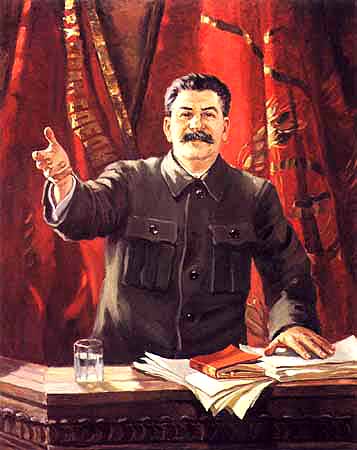 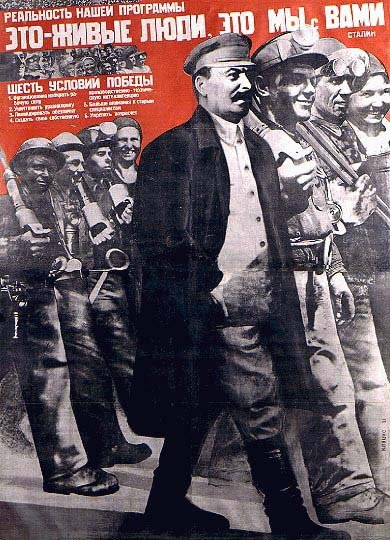 Образование Краснодарского края
Схема образования
Образование Краснодарского края
1937г.
Краснодарский край                           (г. Краснодар) -             
в составе его Адыгейская автономная область                   (г. Майкоп)
ВСЕГО: 13 городов, 71район, население –              2 млн.993 тыс. чел
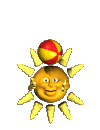 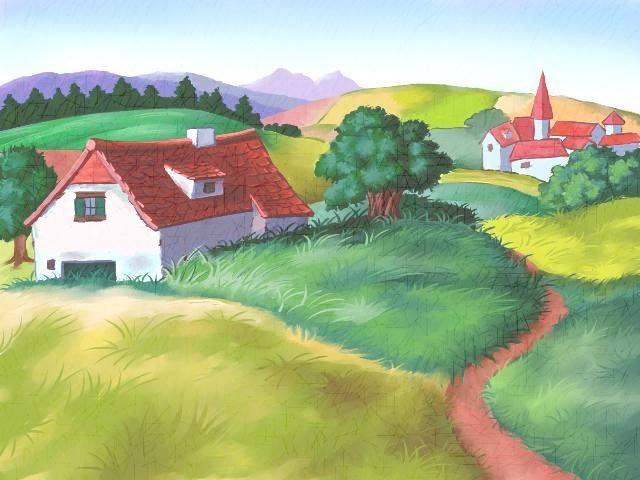 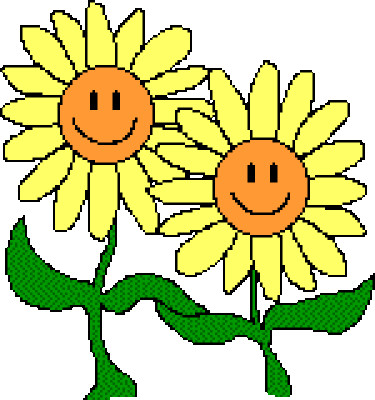 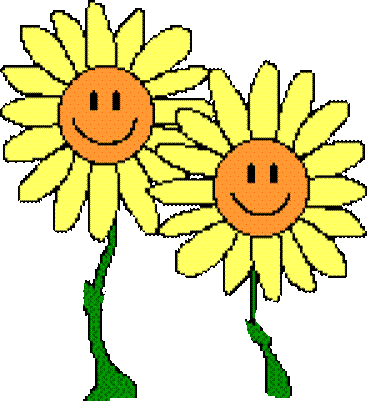 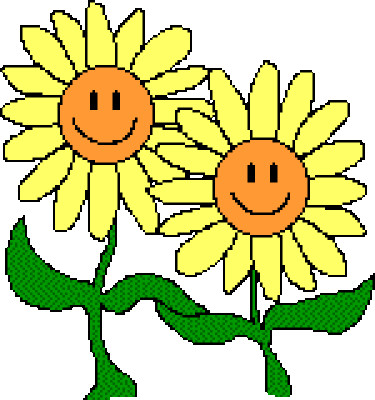 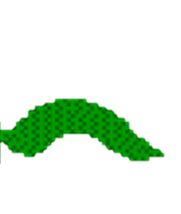 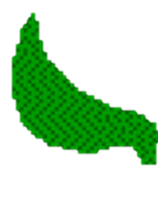 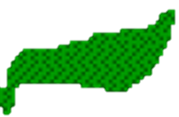 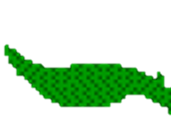 Работа с проектами.
Из предложенных предметов выбрать те, которые подходят к вашей теме.
Темы проектов:
			          1)Кубанская хата(интерьер);

			          2)Одежда казаков;

			          3)Дома, подворья;

			          4)Занятия и ремесла казаков.
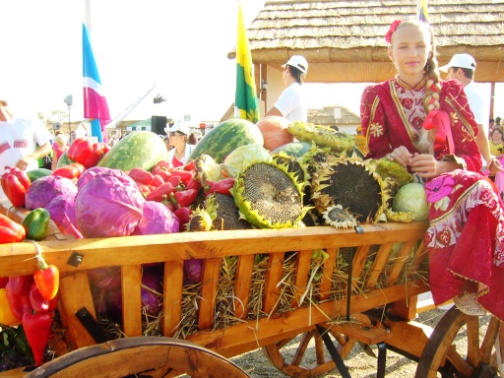 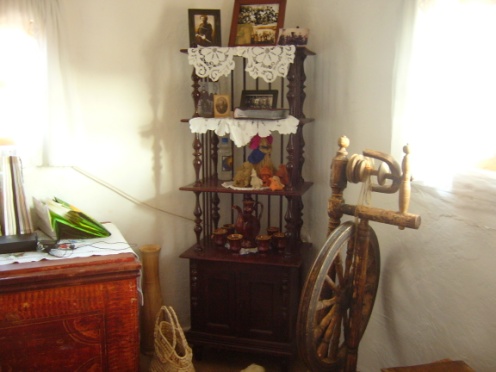 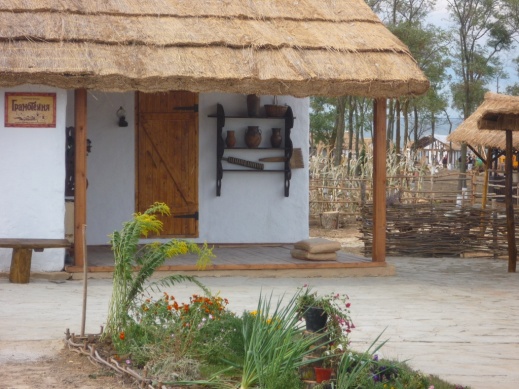 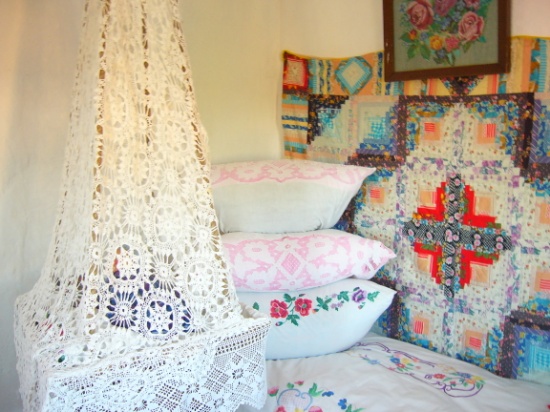 Синквейн- «белый стих», требующий синтеза информации в кратких выражениях.
Синквейн (от фр. Пять) – 5 строк
                               Существительное 
                                         (тема)
                 Прилагательное    Прилагательное
                                 (описание темы)
          Глагол                 Глагол                    Глагол
                             (описание действия)
                                      Ф р а з а 
                             (отношение к теме)
                               Существительное
                   (синоним, определяющий суть темы)
Синквейн
(пример составления)
Кубань
            богатая           разнообразная
      растёт    строится  развивается  
                  Малая родина
                       кормилица
Задание «Географический биатлон»
На заданные буквы найдите как можно больше названий населённых пунктов нашего края по карте.
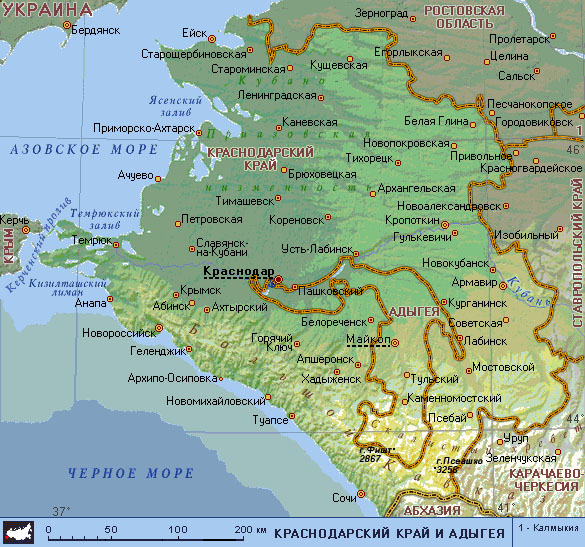 Домашнее задание:
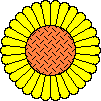 1. Подготовить презентацию о МО Тихорецкий район.
2. Определить по карте физико-географическое положение обозначенного муниципального образования.
3. Подписать на карте муниципальные образования, граничащие с Тихорецким  районом.
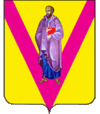